Анализраспределения выпускников ОУ Верещагинского муниципального района2018-19 учебный год
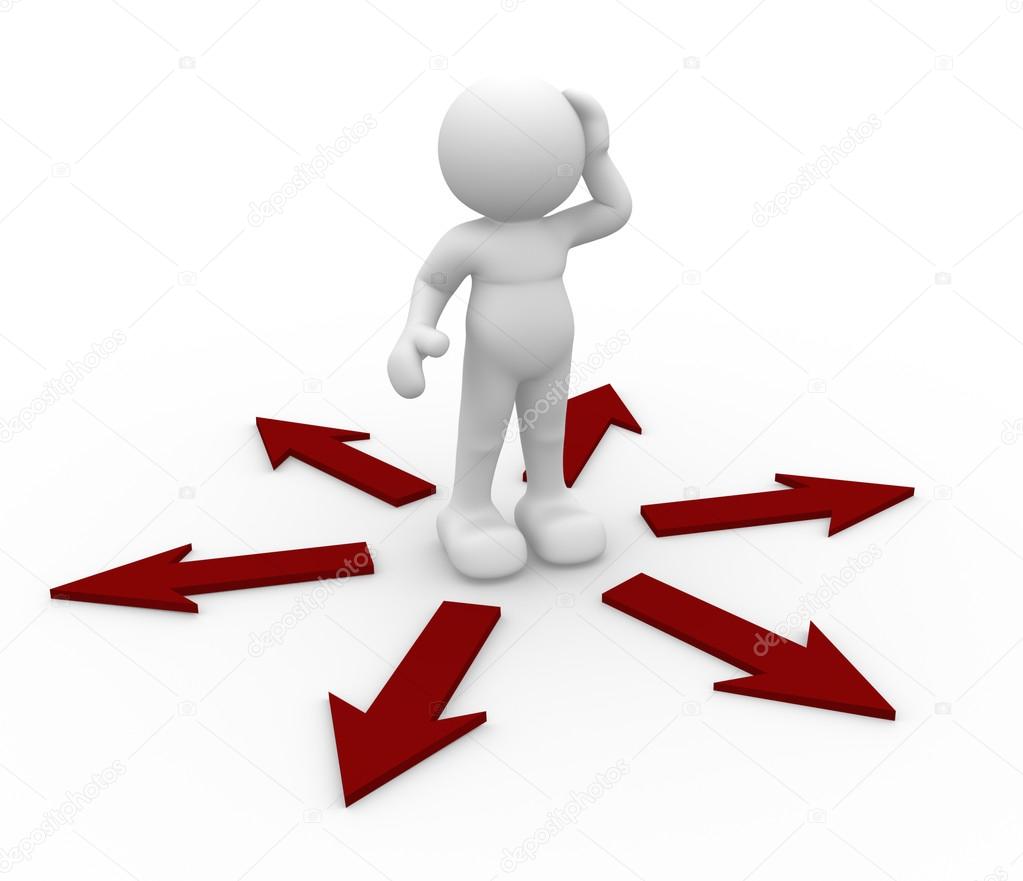 Подготовил: 
педагог-психолог МКУ «РИМЦ
Е.В. Жданова
Нужно любить то, что делаешь, и тогда труд – даже самый грубый – возвышается до творчества.                               (Максим Горький.)
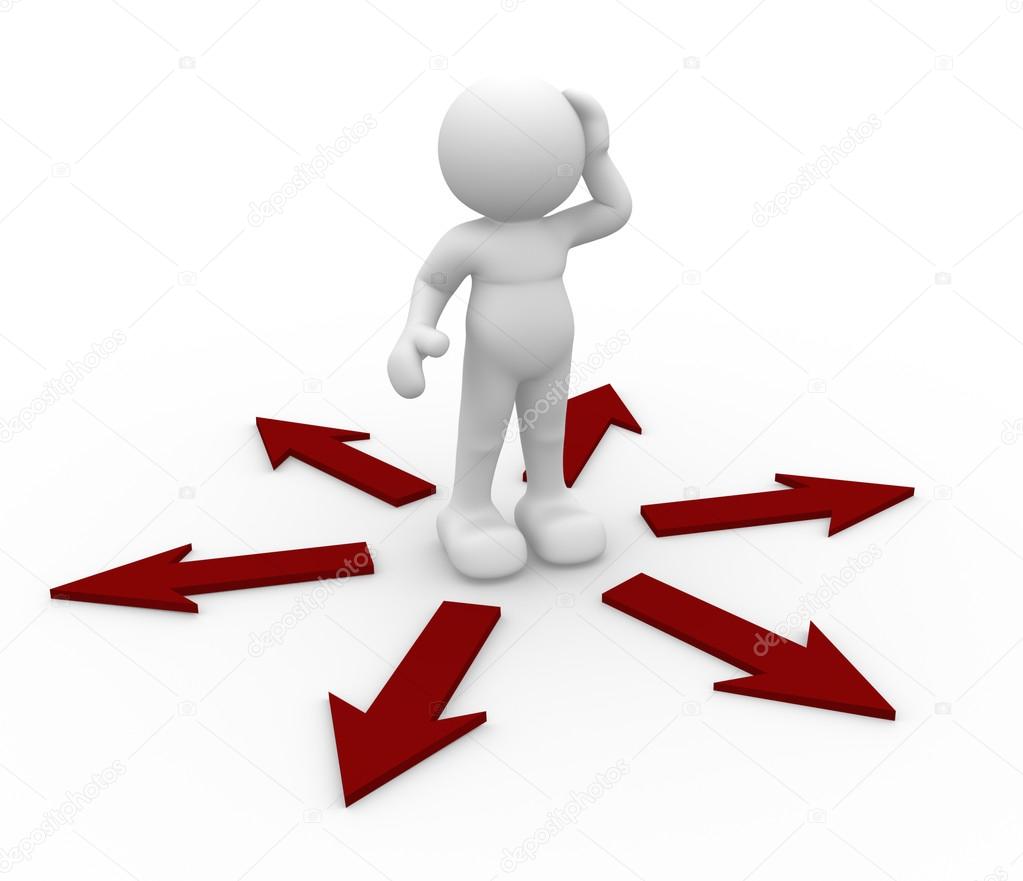 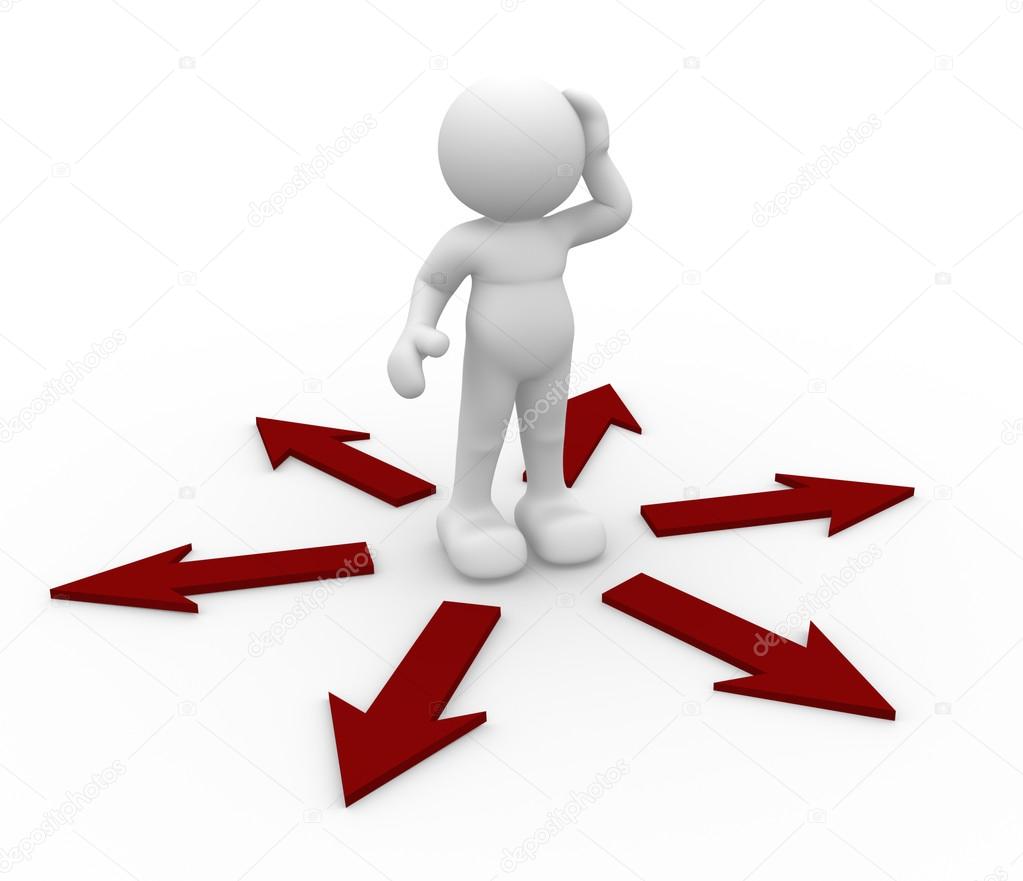 Доля распределения выпускников11-х классов 2019 (прогноз-февраль 2019, итог-сентябрь 2019)
2019 год –
210 выпускников
Трудоустройство:  3 человека - ООО «Бриз»
                                   1 человек - ООО АП «Заря Путино»
                                   1- фотосалон;
                                   3 – магазин продавец;
                                   1 – магазин уборщица;
                                   3 – строительная организация.
Другое: 3 – проходят мед. ком. для прохождения службы в армии;
              1 человек – г. Чайковский;
              4 – служба в армии.
Количество выпускников 11-х классов поступивших в ВУЗы в 2019 году (прогноз и итог)
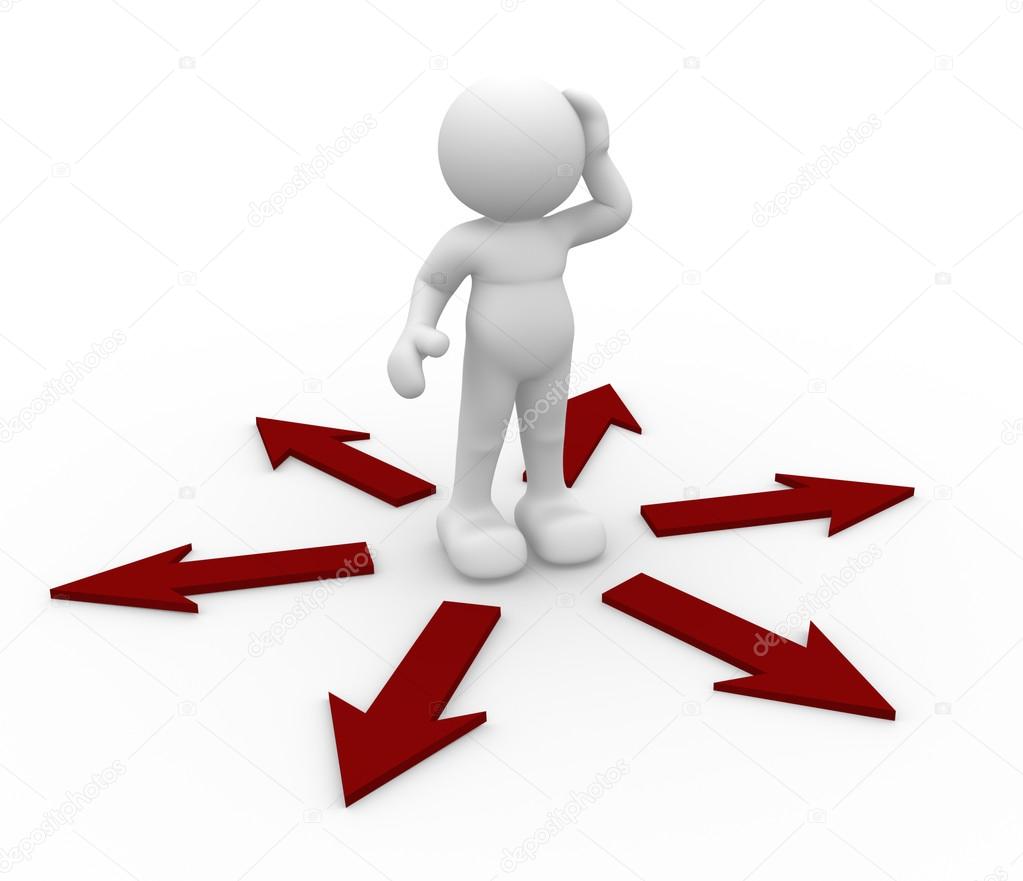 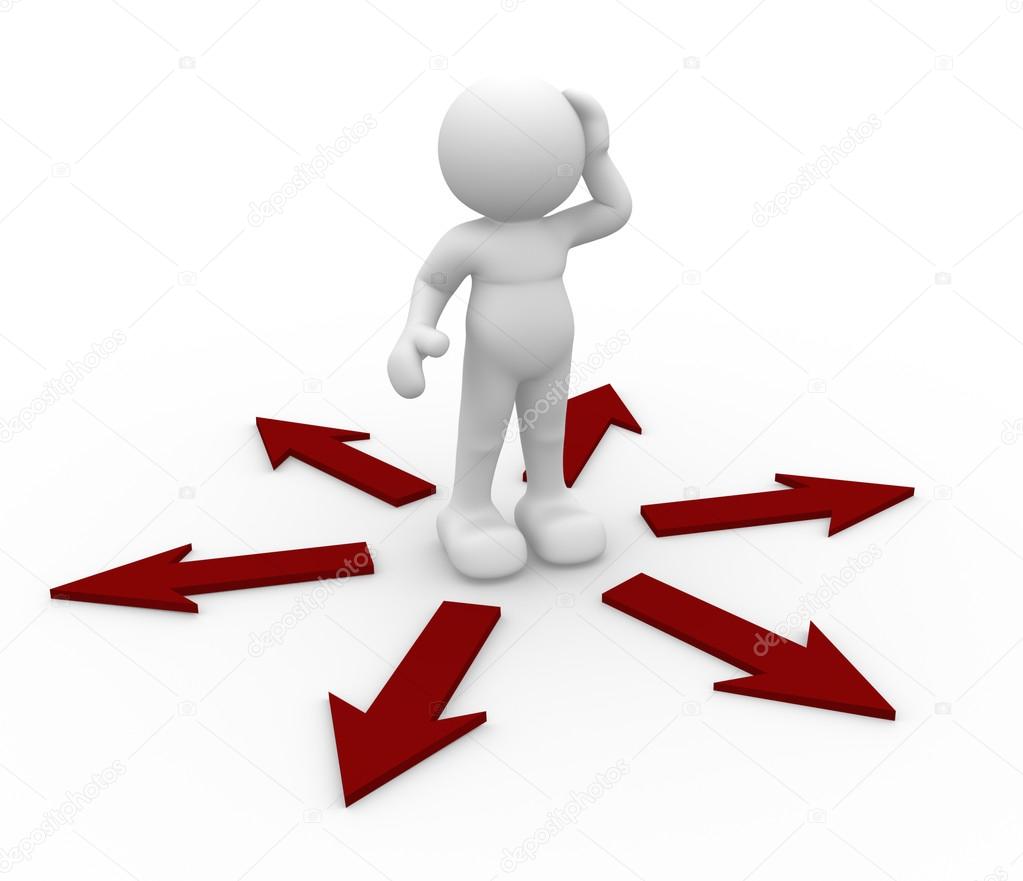 Поступление выпускников 11-х классов по ВУЗам в 2019 году (прогноз и итог)
Другие ВУЗы: г. Казань, г. Глазов, г. Ижевск, г. Екатеринбург
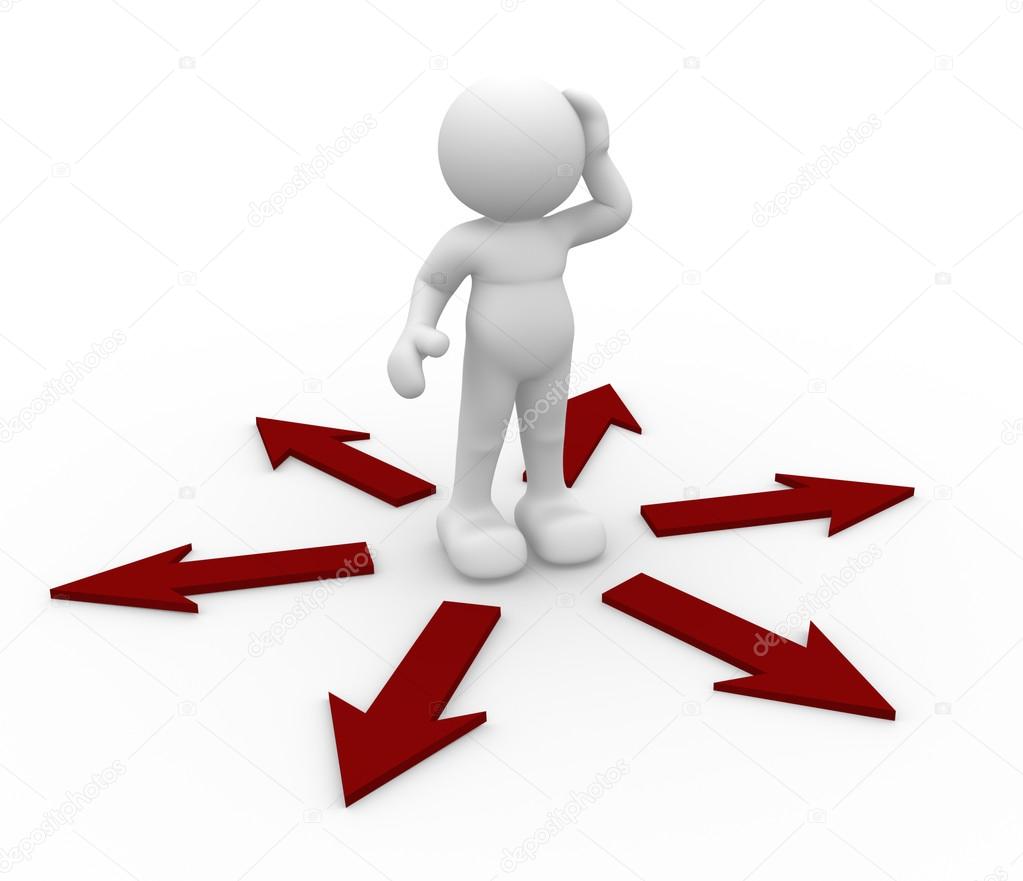 Количество выпускников 11-х классов поступивших в СПО в 2019 году (прогноз и итог)
Выбор учебных заведений выпускников 11 классов в 2019 году
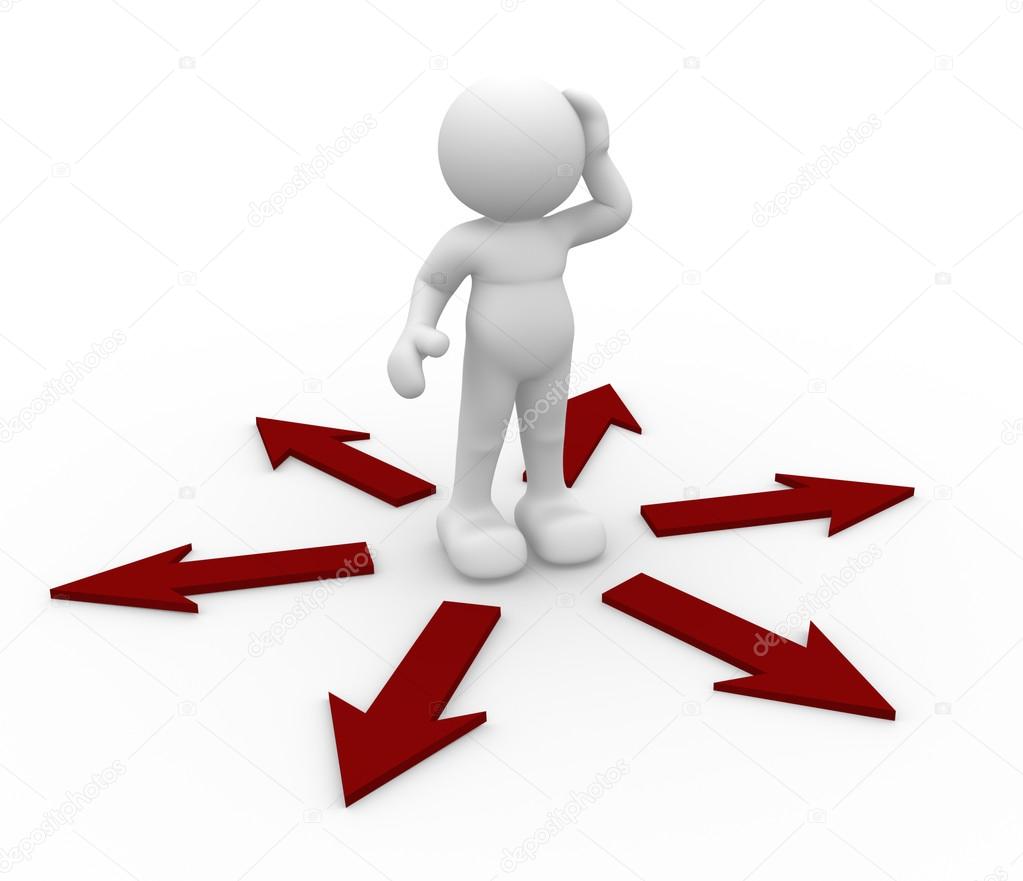 Анализ прогноза и итогов распределения выпускников 11-х классов в 2019 году
Причины: не набрали необходимое количество баллов, поменялись интересы, финансовые трудности в семье, другое.
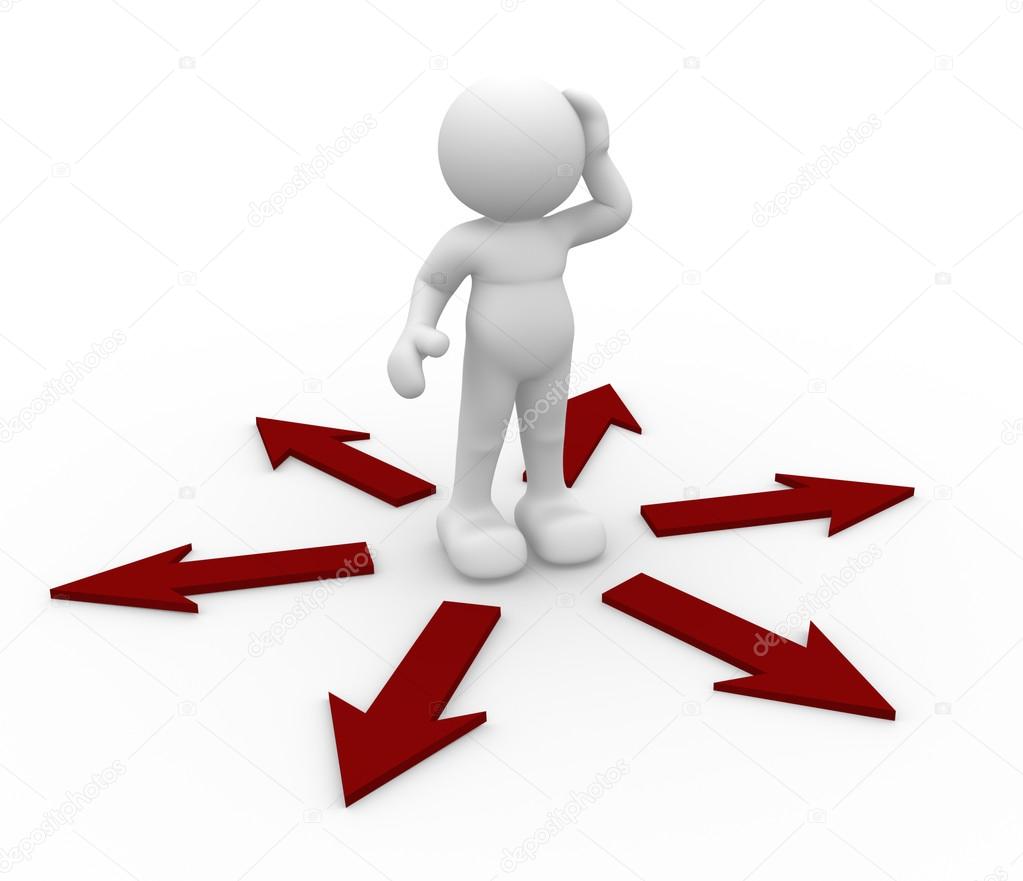 Распределение выпускников 9-х классов в 2019 году
Другой выбор: 2 человека трудоустроен ООО «Бриз»;
                          3 - трудоустроен г. Пермь;
                          2 – строительная организация;
                          1 –трудоустроен г. С. Петербург.
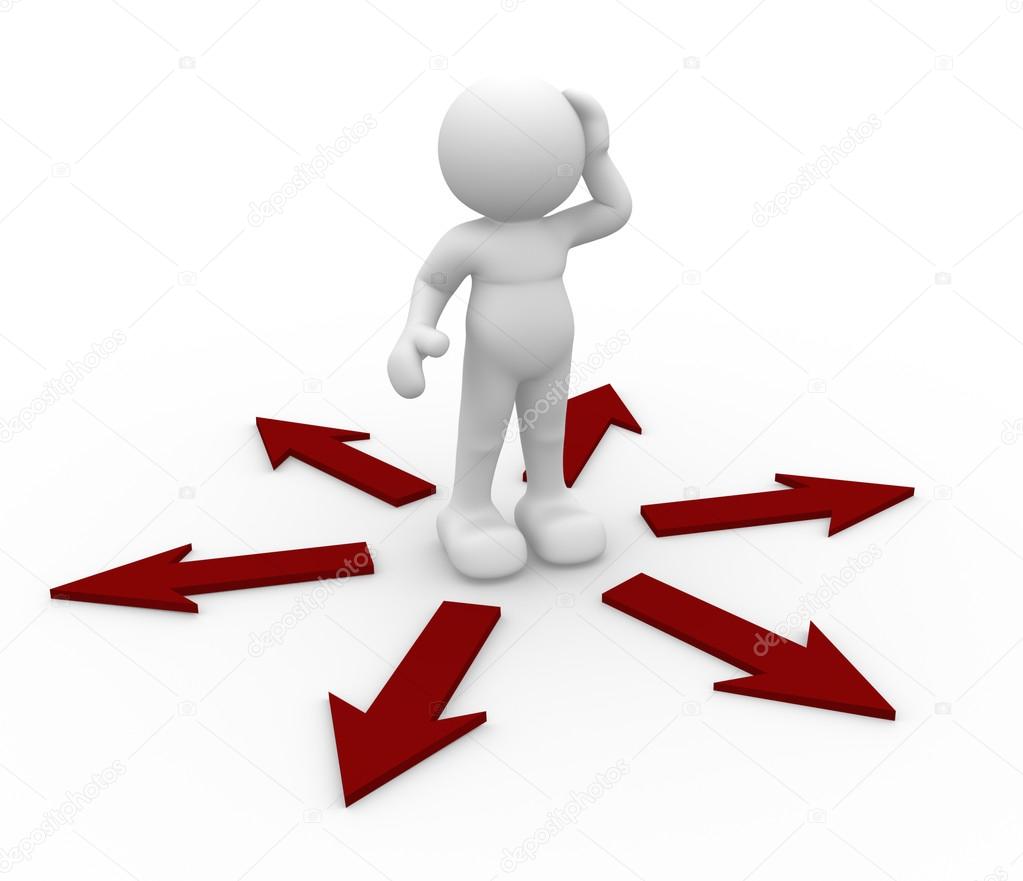 Количество выпускников 9 классов поступивших в 10 класс в 2019 году
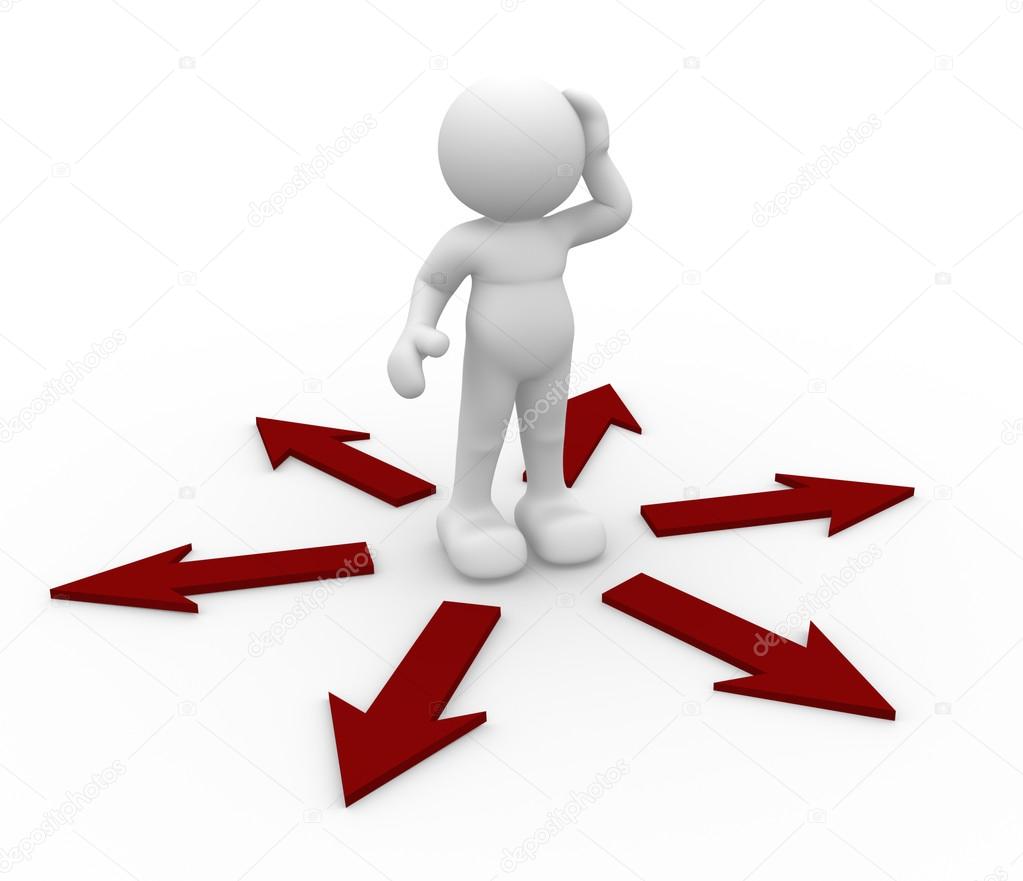 Количество выпускников 9-х классов поступивших в СПО в 2019 году
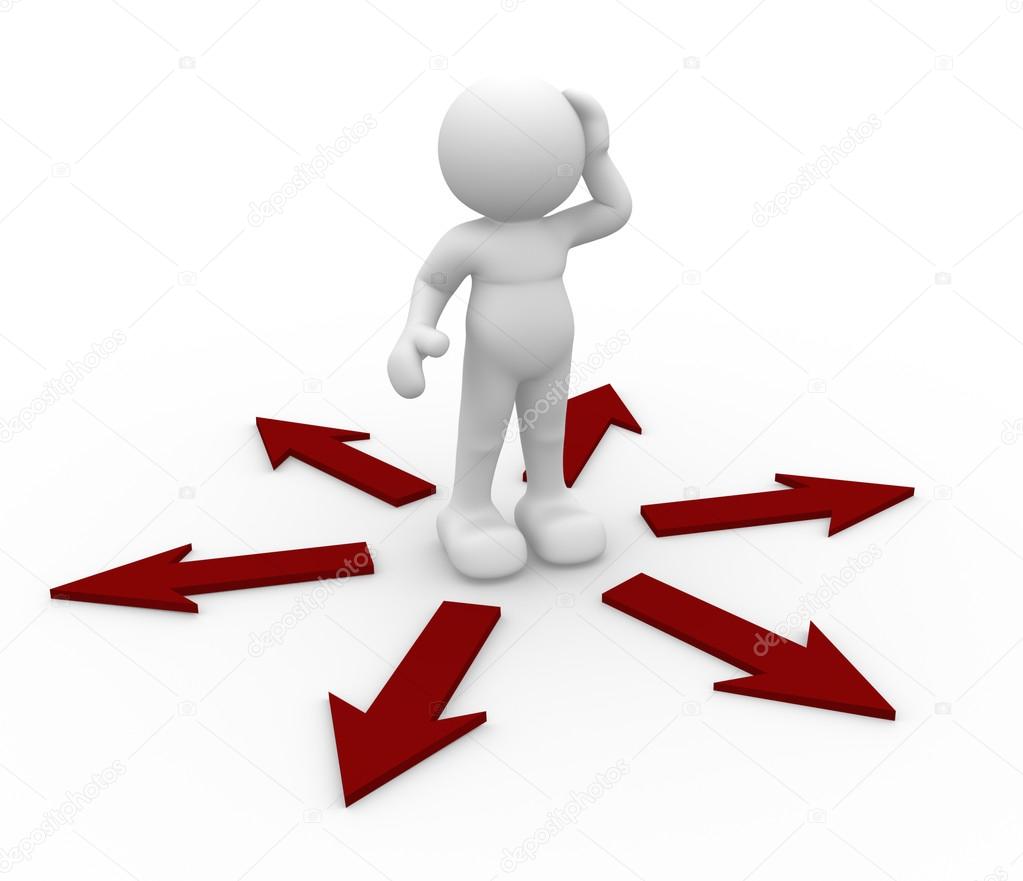 Выбор учебных заведений выпускников 9 классов
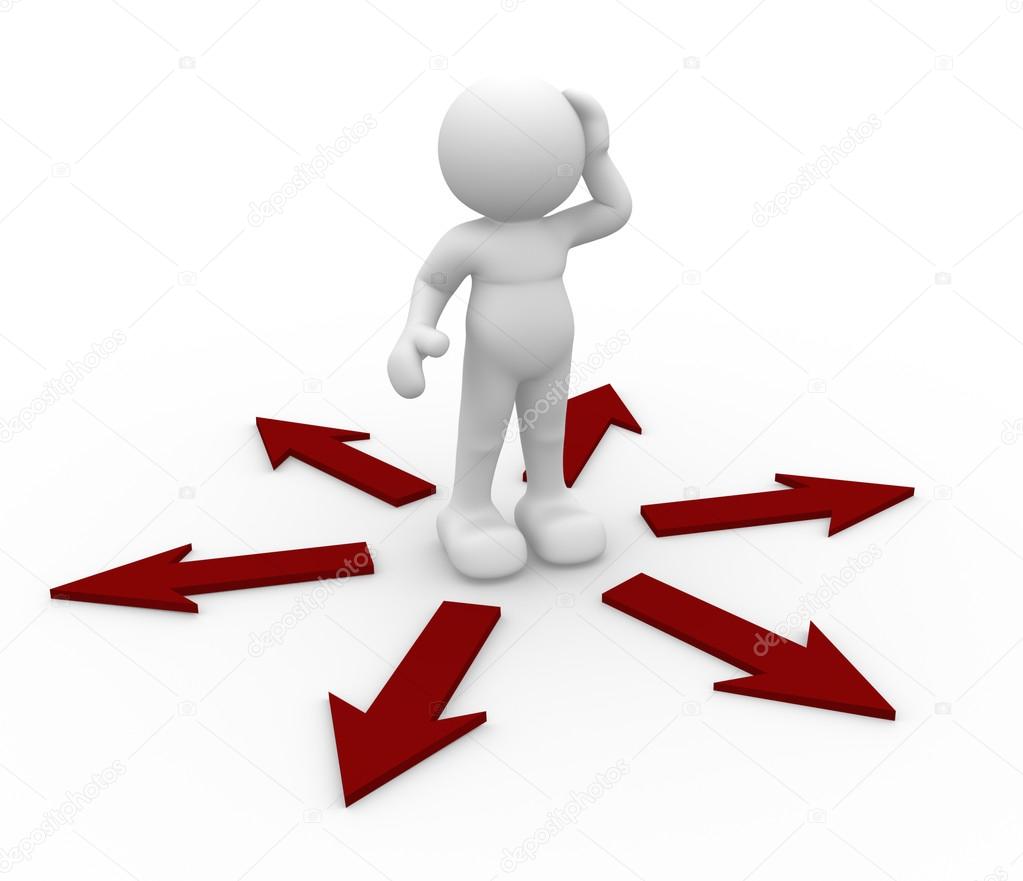 Анализ прогноза и итогов распределения выпускников 9-х классов в 2019 году
Причины: не набрали необходимое количество баллов, поменялись интересы, финансовые трудности в семье, другое.
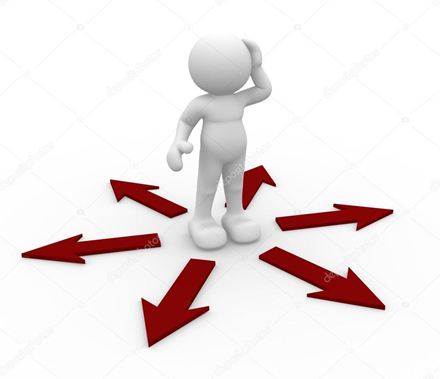 Поступление выпускников по направлениям: педагогика, медицина, сельское хозяйство
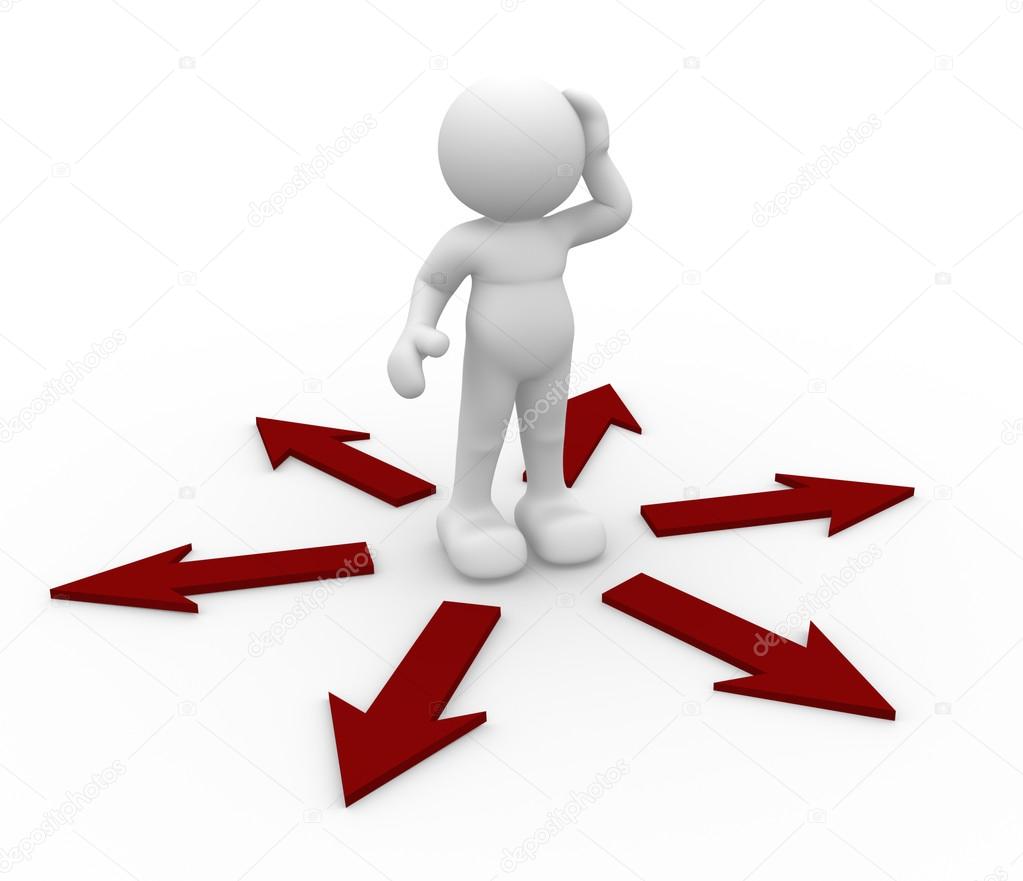 Направления работы в 2018-19 учебном году
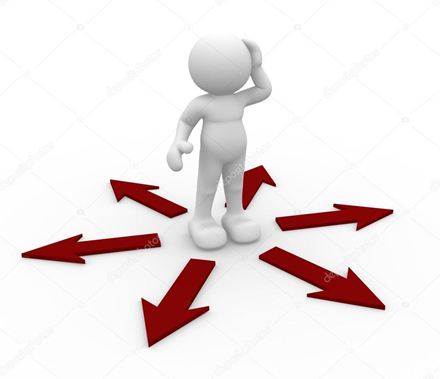 Занятость выпускников 9 классов 2017 год (сентябрь 2019 г.)
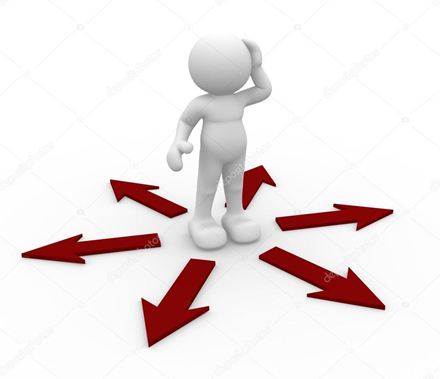 Занятость выпускников 9 классов 2018 год (сентябрь 2019 г.)
Педагог-психолог МКУ «РИМЦ»Е.В. Жданова8-950-449-59-77alena-zhdanova-71@mail.ru
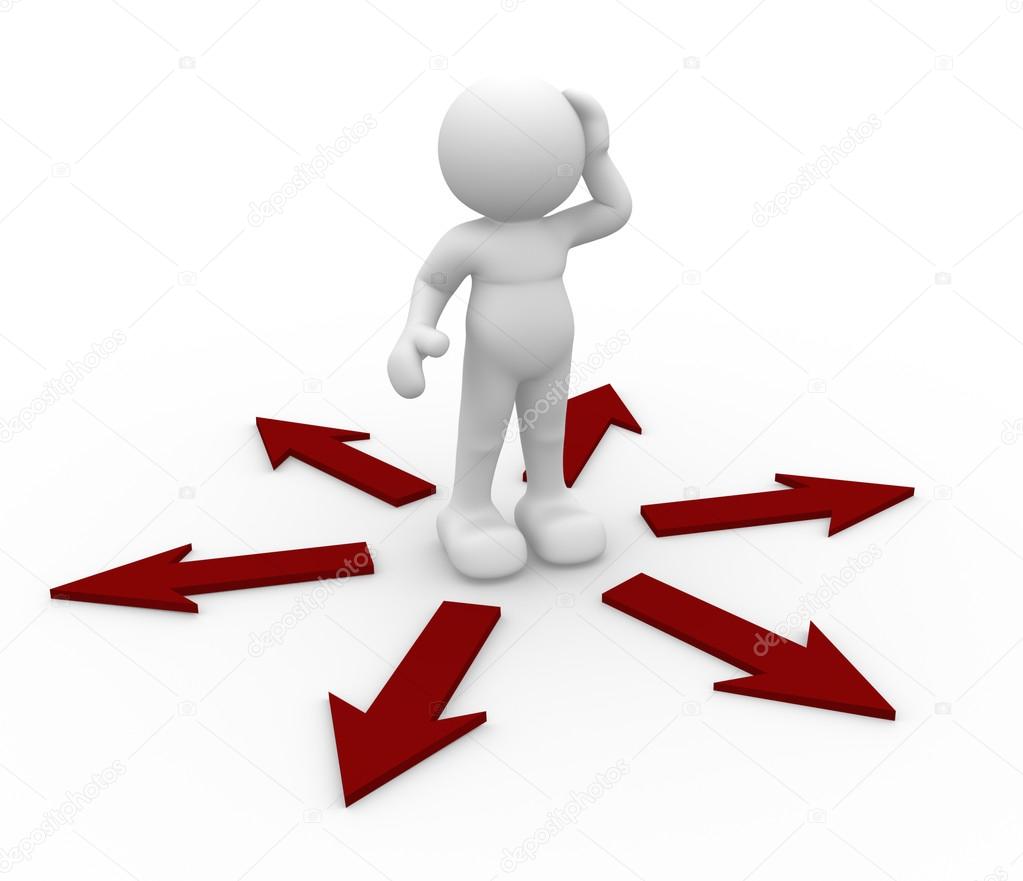